ANNE-BABA TUTUMLARI
Çocuk dünyaya geldiği anda ilk etkileşimde bulunduğu kişiler aile bireyleri ve özellikle anne-babasıdır. Bu etkileşim çocuğun tüm yaşamı boyunca devam eder. 
Çocuk, kültürel değerlerini, temel alışkanlıklarını gelişim görevlerine karşı yaklaşımlarını aile ortamında kazanır. 
Çocuğun kendisine olan güvenin oluşturmasında yeterlilik duygusu kazanmasında anne-babası ile etkileşiminde aldığı geri bildirimler çok önemli rol oynar.
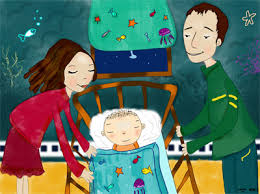 Bir insanın, algısının oluşmasında (yani ben önemli biriyim, ben değersizim, kimse beni fark etmiyor) anne ve babanın çocuğa karşı yaklaşım biçimi oldukça önemlidir. 
Ailesi içerisinde bir önemi kıymeti olmadığına inanan bir öğrenci, okulda, oyun oynarken, evlendiği zaman sürekli olarak diğer insanların kendisini önemli görmediğini bu nedenle de kendisinin diğer insanlar üzerinde bir fark yaratamayacağını düşünüp istenmeyen davranışlar sergileyebilir. 
Dolayısıyla bireyin kendisini ve çevresini algılama biçimi ile kişinin ruh sağlığı arasında da yakın bir ilişki vardır. Olumlu bir algı geliştiren kişinin ruh sağlığı da yerinde demektir.
Kişinin geliştirdiği bu algı biçimi hem genetik hem de çevrenin eseridir. Algı biçiminin (benlik tasarımı) oluşmasında sosyal çevrenin, özellikle çocuk için önemli olan kişilerin, anne-babanın etkisi büyüktür. 
Çocuğun kendisine karşı olumlu bir algı geliştirmesi ve kendisine ilişkin algının sağlıklı olması için çocuğun içinde bulunduğu ailede kişiler arasındaki ilişkilerin güven verici, saygı, sevgi, hoşgörü ve esnek bir yaklaşımda olması gerekir.
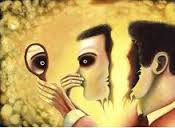 Ailede anne-babanın aşırı baskıcı ve otoriter tutum içinde olmaları, çocuğun kendine olan saygısını, yani kendine değer verişini azaltır. 
Çocuğu olduğu gibi kabul eden, onu destekleyip teşvik eden anne-baba çocuğun olumlu bir «ben algısının» ve «ben saygısını» geliştirmesine yardımcı olabilir.
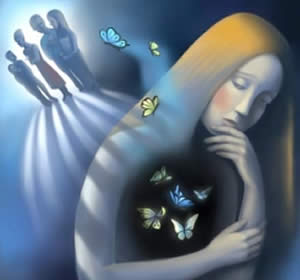 Anne baba olarak sergilediğimiz yaklaşımlar çocukların algısını nasıl şekillendirir?
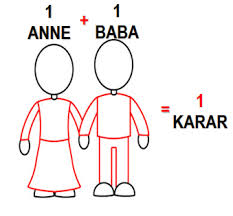 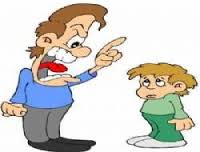 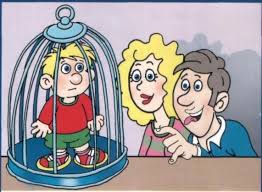 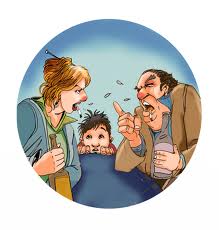 1.Demokratik Anne-Baba Tutumu
Çocuklarını seven ve benimseyen, ilişkileri sevgi ve saygıya dayanan, sorunları konuşup danışarak çözümleyen anne-babalardır. 
      
      Bu tutuma sahip anne-babalar, çocuklarına karşı hoşgörü sahibi, çocuklarını destekleyen, bazı sınırlamalar dışında isteklerini diledikleri biçimde gerçekleştirmelerine izin verirler.
2.Aşırı Koruyucu Anne-Baba Tutumu
Çocuğun bir yanlışlık yapacağından korkarak üzerine aşırı derecede titreme, onun yerine işleri anne-babasının yapması çocuğun bağımsız bir kişilik geliştirmesini güçleştirir, çocuğun kendi kendisine yetmesine imkan vermez. 
Çocuğun bağımsız bir kişilik geliştirmesi için, anne-babaların çocuğun kendi işlerini kendisinin yapmasına, kendi kararlarını kendisinin vermesine fırsat sağlamalıdır. Böylece çocuk, kendine güven sağlayacak, kendi kendini yönetebilen bağımsız bir kişilik geliştirebilecektir. Aksi halde çocuk ilerleyen yaşlarda birilerine bağımlı olan, bir şeyleri başarabileceği inancı olmayan, kendi kararlarını alamayan bir birey olacaktır.
3.Otoriter Anne-Baba Tutumu
Aşırı otoriter katı tutum, çocuğu bunalımlı, ürkek ve korkak bir kişi olarak yetiştirmektedir. 
Bu tutum altında büyüyen çocuklar, diğer insanlarla ilişki kurmakta güçlük çekmektedirler. 
Çocukta aşağılık duygusu gelişebilmekte ya da isyankarlık görülebilmektedir. 
Bu ailelerde sık başvurulan ceza ve dayak çocuğun kişiliği üzerinde ve ruhsal durumunda derin yaralar açabilmektedir.
4.İlgisiz Anne-Baba Tutumu
İlgisiz veya gevşek anne-baba tutumu, çocukların kin, düşmanlık ve endişe duygularına kapılmasına neden olmakta; kavgacı, isyankar, saldırgan ve suç işlemeye eğilimli olabilmektedir. 

İlgi görmeyen çocuk, kendini boşlukta hissedip, kendi kendini yönlendiremeyebilir. Başı boş olarak kendine ve çevresine zararlı hale gelebilir.
NE YAPMALI?
NE YAPMALI?